The Example of Christ’s Suffering
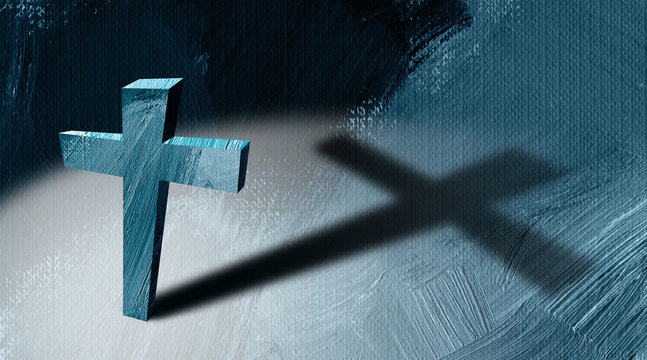 1 Peter 2:21-25
For to this you were called, because Christ also suffered for us, leaving us an example, that you should follow His steps: 

1 Peter 2:21
For to this you were called, because Christ also suffered for us, leaving us an example, that you should follow His steps: 

1 Peter 2:21
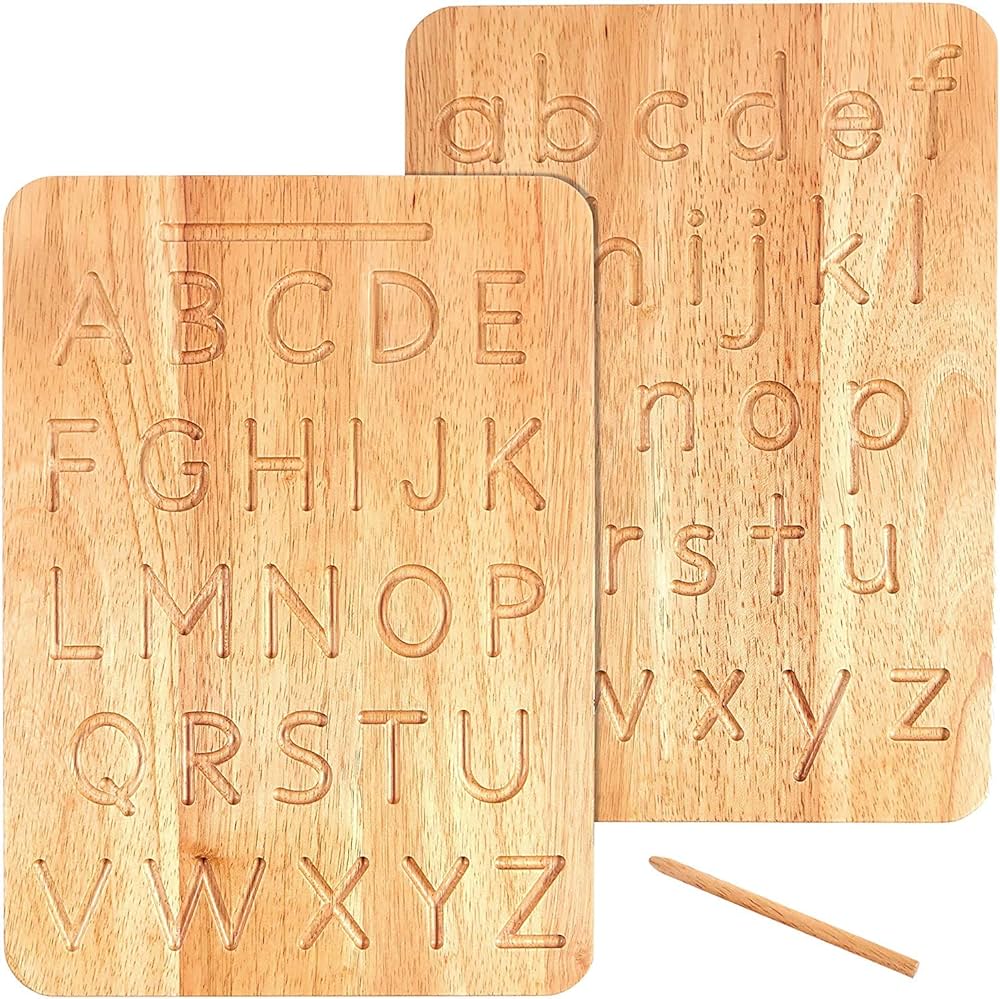 “Who committed no sin, nor was deceit found in His mouth” 

1 Peter 2:22
who, when He was reviled, did not revile in return; when He suffered, He did not threaten, but committed Himself to Him who judges righteously;  

1 Peter 2:23
who, when He was reviled, did not revile in return; when He suffered, He did not threaten, but committed Himself to Him who judges righteously;  

1 Peter 2:23
who, when He was reviled, did not revile in return; when He suffered, He did not threaten, but committed Himself to Him who judges righteously;  

1 Peter 2:23
who, when He was reviled, did not revile in return; when He suffered, He did not threaten, but committed Himself to Him who judges righteously;  

1 Peter 2:23
Who Himself bore our sins in His own body on the tree, that we, having died to sins, might live for righteousness — by whose stripes you were healed. 

1 Peter 2:24
Who Himself bore our sins in His own body on the tree, that we, having died to sins, might live for righteousness — by whose stripes you were healed. 

1 Peter 2:24
Surely He has borne our griefs and carried our sorrows; yet we esteemed Him stricken, smitten by God, and afflicted. 
But He was wounded for our transgressions, He was bruised for our iniquities; the chastisement for our peace was upon Him, and by His stripes we are healed. 
All we like sheep have gone astray; we have turned, every one, to his own way; and the Lord has laid on Him the iniquity of us all. 

Isaiah 53:4-6
Who Himself bore our sins in His own body on the tree, that we, having died to sins, might live for righteousness — by whose stripes you were healed. 

1 Peter 2:24
Who Himself bore our sins in His own body on the tree, that we, having died to sins, might live for righteousness — by whose stripes you were healed. 

1 Peter 2:24
For you were like sheep going astray, but have now returned to the Shepherd and Overseer of your souls. 

1 Peter 2:25
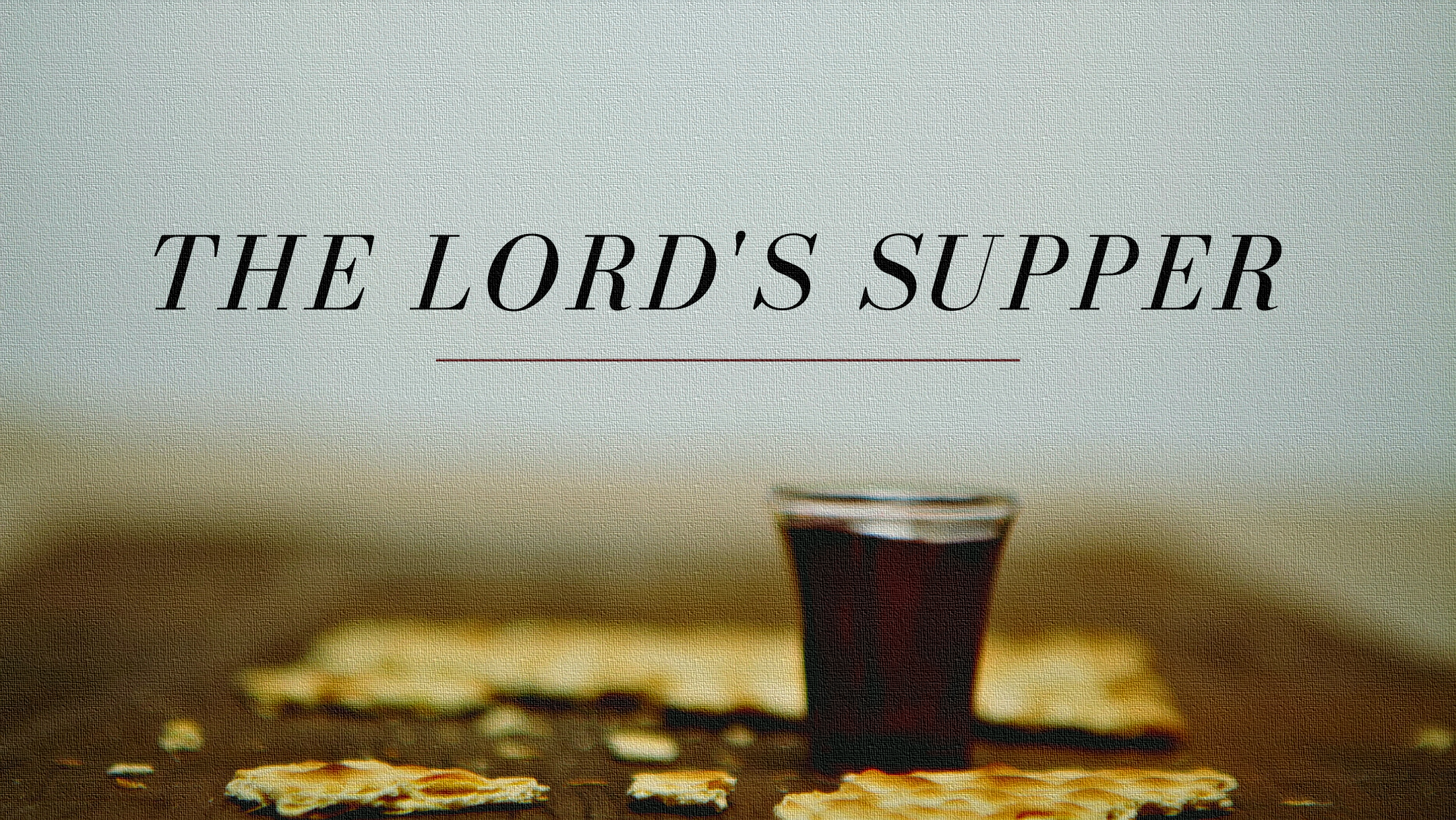 “DO THIS IN REMEMBRANCE OF ME”